The ACA’s Provision of Medicaid for Foster Youth
State Partner Webinar
May 14, 2014
Our Guest Presenters
Brooke Lehman
Principal
Childworks
Leigh Cobb
Senior Health Policy Director
Maryland Advocates for Children and Youth
Bridget Walsh
Senior Policy Associate
Schuyler Center for Analysis and Advocacy
New York
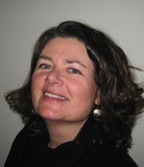 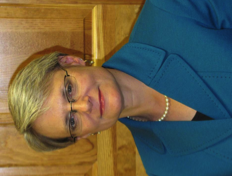 2
Plain and Simple
The ACA extends Medicaid to all foster care youth under the age of 26 who:
Were in foster care at age 18, OR
Aged out of foster care (depending on the state’s upper age), AND
Were enrolled in Medicaid 
Full EPSDT benefits to age 21
Exempted from mandatory enrollment in an Alternative Benefit Plan
3
Awaiting Final Regulations
Proposed rules only require states to cover foster youth who were in foster care in their state
Option for states to cover youth who were in foster care in another state
Comments highlighted Congressional intent to cover all foster youth, regardless of state residence
4
Making the Case Why Foster Youth Need MedicaidBrooke Lehman
5
Health Needs of Foster Youth
In 2010 there were nearly 400,000 children and youth in foster care. 
Often as the consequence of maltreatment, children and youth in foster care have high rates of acute and chronic medical, mental health and developmental problems.
Approximately 80 percent of children in foster care have a chronic medical condition, and 25 percent have three or more chronic health problems
6
Health Needs of Foster Youth
Children in foster care use mental health services, both inpatient and outpatient, at a rate 15-20 times higher than the general pediatric population. 
Most frequently used Medicaid services include prescription drugs, rehabilitative services, inpatient psychiatric care, inpatient hospital care, and targeted case management
7
Implementation and Outreach: Suggestions for State Action
Collaboration between child welfare agency (CWA) and Medicaid to automate verification
Outreach from CWA to all former youth with instructions on how/where to apply
Include Medicaid coverage in transition plan and info sent to youth at transition
Engage alumni and organizations operating transition programs
Include foster youth provision in navigator/assister training
8
State Spotlight
“New York” 
Bridget Walsh
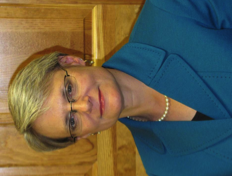 Promoting the Former Foster Care Provision of the ACA
Schuyler Center for Analysis and Advocacy
Statewide human services policy and advocacy organization in New York with a focus on children and families.

Areas include: health, mental health, early care and education and child welfare.

Work to build bridges across systems to improve outcomes for children and families.

KidsWell partner and funding from the Robert Sterling Clark Foundation.
Activities to Date
Submitted comments with recommendations on the proposed regulations to HHS.
Sent recommendations to the NYS Department of Health and the Office of Children and Family Services.
Engaged in conversations on policy options with NYS Agencies.
Activities to Date
Developed and distributed an informational sheet.

Engaged and educated fellow advocates working on ACA implementation.
Community Service Society and Children’s Defense Fund NY
Healthcare for All New York (HCFANY) and Medicaid Matters NY

Presented at meetings and events.
Developing Partners
Established diverse stakeholder workgroup with partners from:
Health
Mental Health
Child Welfare

Purpose of workgroup.
Develop and distribute information to stakeholders.
Explain why the provision is important to youth.
Provide implementation recommendations.
Outreach ─ Community
Communication Vehicles.
Newsletter articles and flyers
Webinars
Topics.
Raising awareness
Updates on implementation
Enrollment opportunities
Other ideas.
Conferences and training opportunities
Outreach schedule for rollout May – December.
Outreach ─ Youth
Youth in Progress (YIP).
NYS Office of Children and Family Services.
Organization of youth in care who work to improve the foster care system in New York.
Variety of training and conference activities.

Website, Facebook page, informational series. 

Other ideas.
Videos
Palm cards

Next Steps – Working with the youth to develop ideas.
Next Steps
Continue to provide recommendations on policy and implementation issues.
Engage new partners.
Explore other vehicles for outreach to both community partners and youth.
More social media?
Messages that resonate?
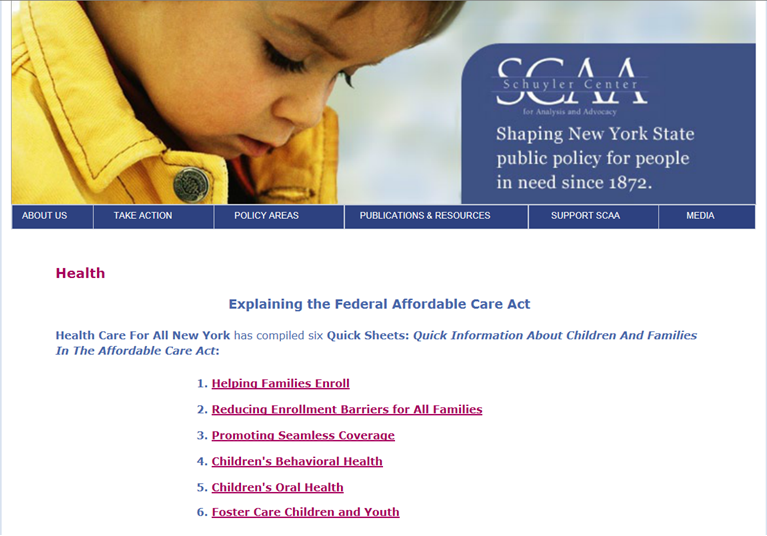 Contact information:

Bridget Walsh
518-463-1896, ext. 129
bwalsh@scaany.org
www.scaany.org
Questions on effective outreach and implementation and engaging state and community partners?
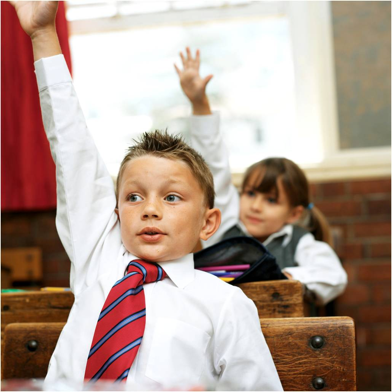 Most Important Policy Decision:Cover Foster Youth from Other States
How that conversation went in MarylandLeigh Cobb
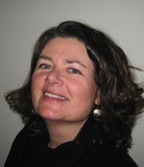 20
Other Policy Options & Implications
Automated verification of eligibility
Presumptive eligibility
Retention
Need only confirm residency for renewal
Ensure consideration for ongoing coverage on 26th birthday 
Watch for waivers of EPSDT for 19-20 yr olds
21
Final Questions and Wrap-Up
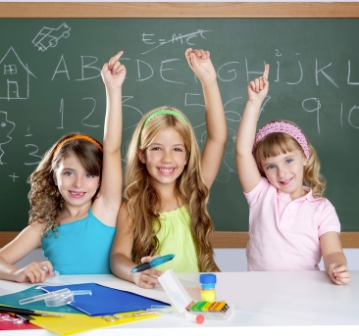 22
Georgetown Health Policy InstituteCenter for Children and Families
Tricia Brooks
Research Assistant Professor – GU Health Policy Institute
Senior Fellow – GU Center for Children and Families
pab62@georgetown.edu
202-365-9148
Our Website: http://ccf.georgetown.edu/
Our child health policy blog: Say Ahhh!http://www.theccfblog.org/ 
Our brief on the impact of the ACA on foster youth: http://ccf.georgetown.edu/all/aca-foster-care-youth-covered-transition-adulthood/